TRÒ CHƠI BÉ NHANH TRÍ
Bé hãy nối số lượng bông hoa vào chữ số thích hợp
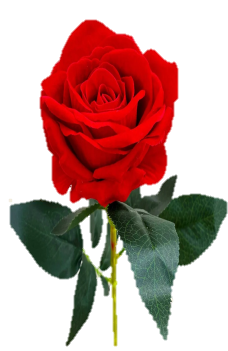 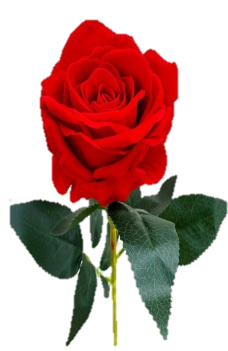 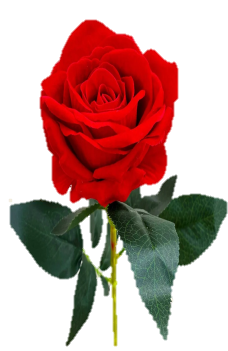 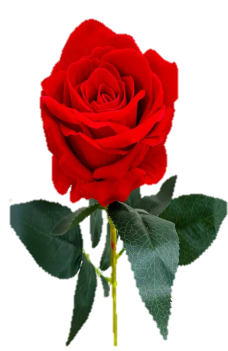 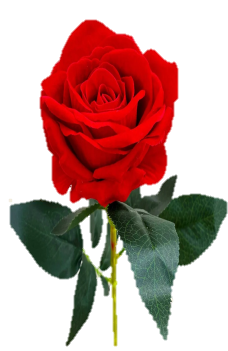 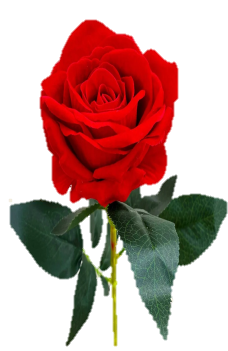 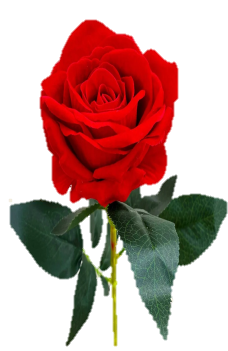 3
6
4
5
7
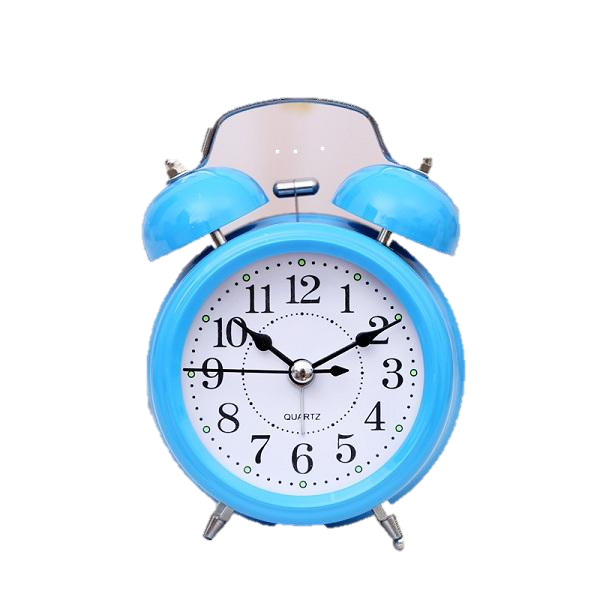 10
9
8
7
6
5
4
3
2
1
Hết giờ
Bé hãy đếm số lượng của mỗi bông hoa và tìm thẻ số tương ứng gắn vào
5
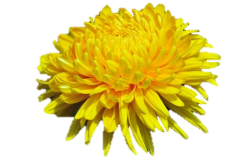 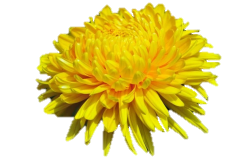 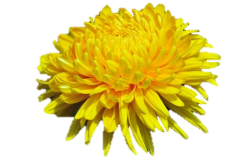 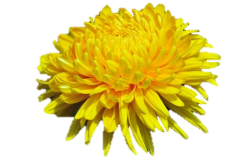 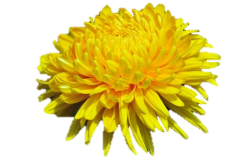 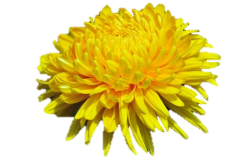 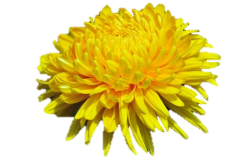 6
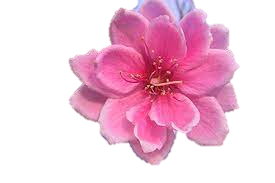 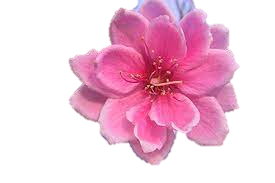 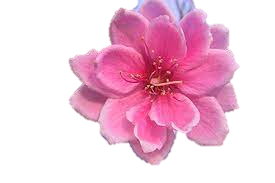 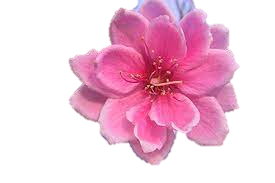 7
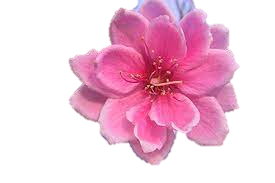 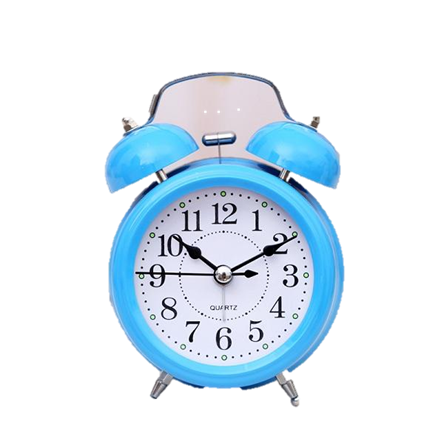 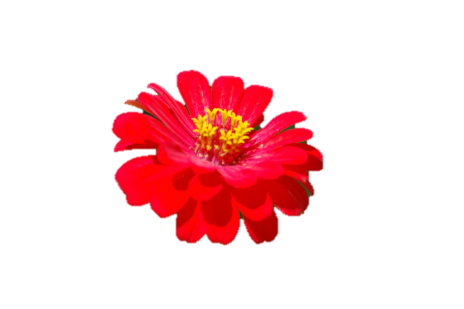 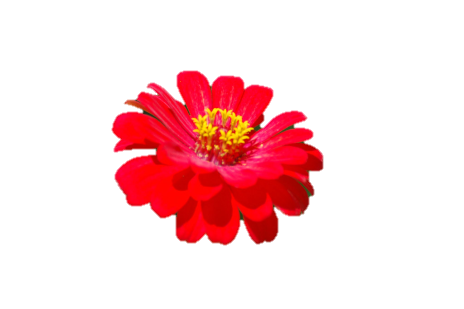 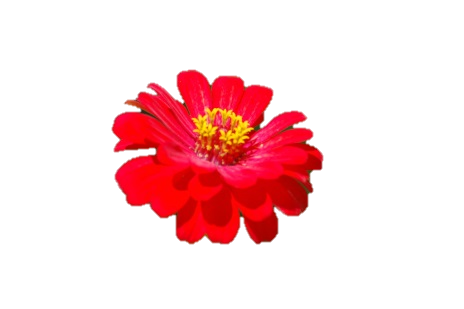 10
9
8
7
6
5
4
3
2
1
Hết giờ
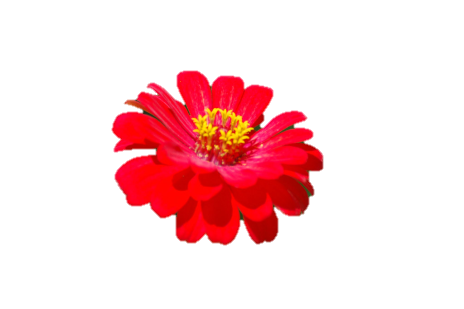 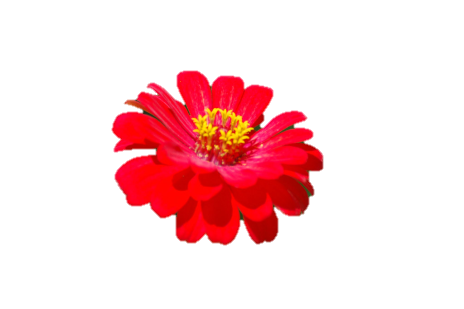 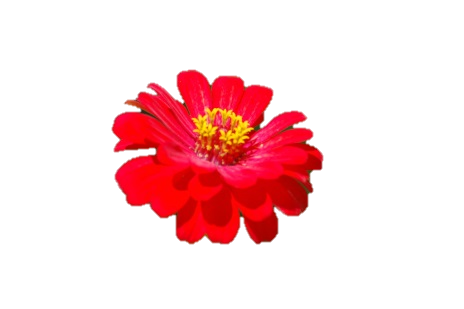 Tạo nhóm có số lượng là 7
7
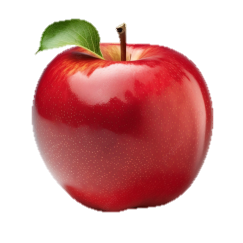 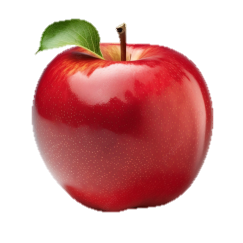 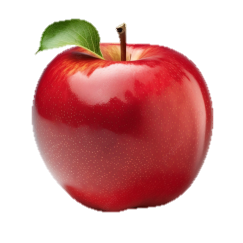 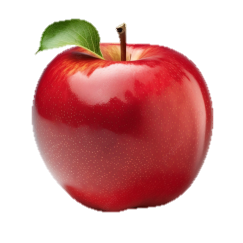 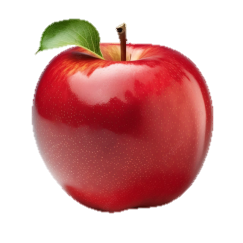 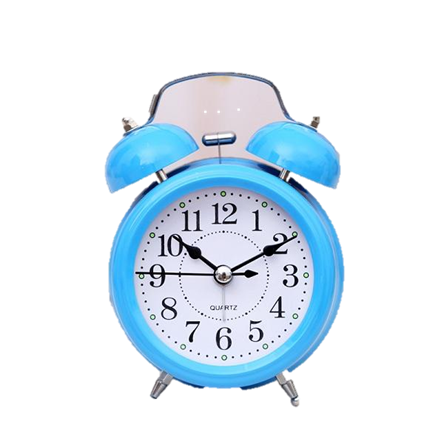 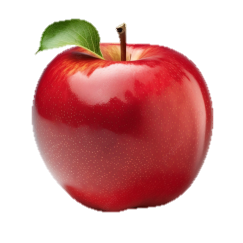 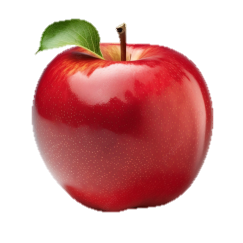 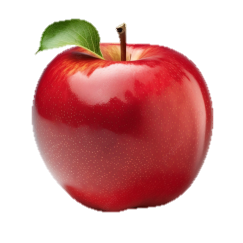 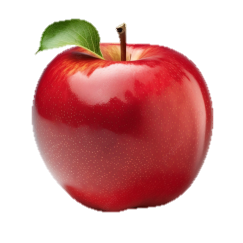 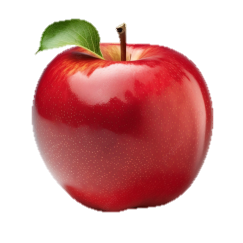 10
9
8
7
6
5
4
3
2
1
Hết giờ
7
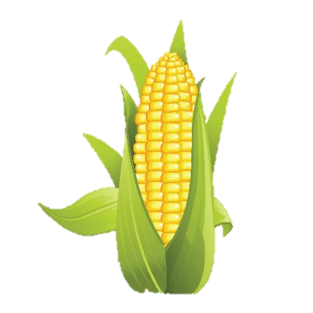 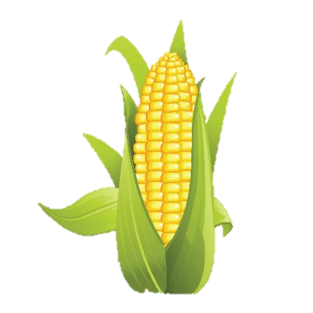 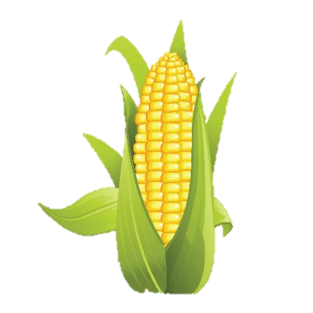 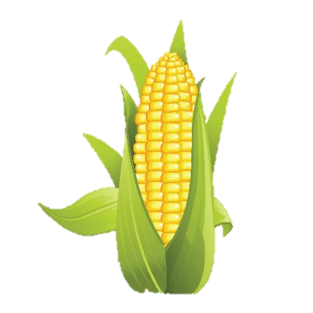 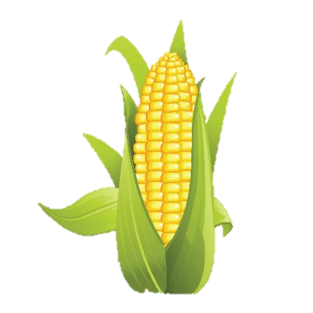 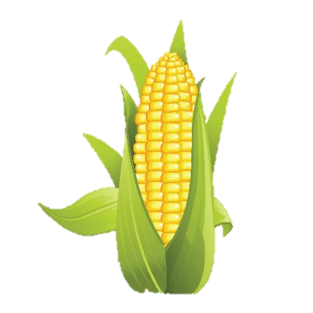 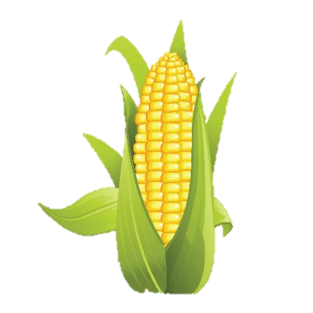 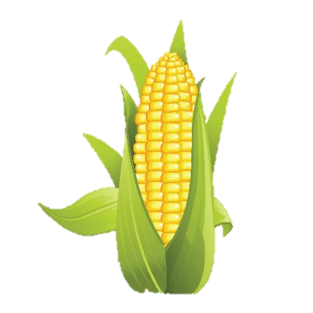 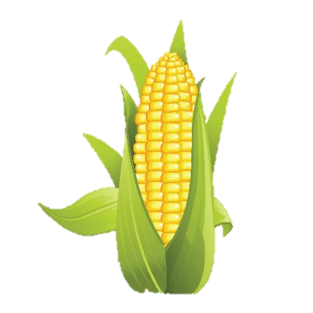 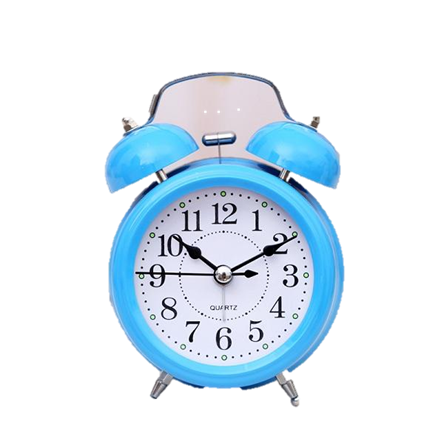 10
9
8
7
6
5
4
3
2
1
Hết giờ